Puma Energy - Network Plan
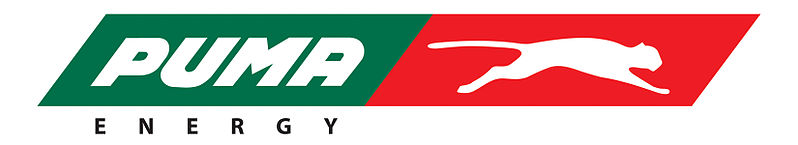 NICARAGUA
TM: EVELING MOLINA
Investments and Action Plans
TM: EVELING MOLINA
EVELING MOLINA
Low Potential – High Performance
BCG Id 402 – puma santa ana rivas
Gasoline: Excellent operations 
Diesel:  Excellent operations
Action Plan:
None
High Potential – Low Performance
BCG Id 375 – puma c. 7 sur
Gasoline: Operational opportunities of 15KG 
Diesel: Operational opportunities of 19KG
Action Plan:
Service station affected by the construction of the overpass in front of the facilities.
Once the station is opened, the action plans to be taken will be analyzed.
BCG Id 398 – puma c. chinandega
Gasoline: Operational opportunities of 15KG 
Diesel: Operational opportunities of 15KG
Action Plan:
Goal: 60 thousands gal monthly 
Dealer improvement opportunities:
Improve inventory levels
Puma improvement opportunities:
Implement the taxi discount program to attract additional volume.
High Potential – High Performance
BCG Id 190 – puma cocibolca
Gasoline: Excellent operations
Diesel:  Excellent operations
Action Plan:
BCG Id 192 – puma diriamba
Gasoline: Excellent operations 
Diesel: Excellent operations
Action Plan:
BCG Id 374 – puma nejapa
Gasoline: Excellent operations
Diesel: Performing at excellent levels
Action Plan:
BCG Id 379 – puma LARREYNAGA
Gasoline: Operational opportunities of 28KG Diesel: Excellent operations
Action Plan:
BCG Id 380 – puma linda vista
Gasoline: Operational opportunities of 10KG Diesel: Performing at expect levels
Action Plan:
BCG Id 381 – puma san sebastian
Gasoline: Operational opportunities of 19KG Diesel: Excellent operations
Action Plan:
BCG Id 382 – puma altagracia
Gasoline: Excellent operations
Diesel: Excellent operations
Action Plan:
BCG Id 383 – puma gueguense
Gasoline: Excellent operations
Diesel: Operational opportunities of 12KG
Action Plan:
BCG Id 396 – puma masaya
Gasoline: Operational opportunities of 4KG 
Diesel:  Performing at expect levels
Action Plan:
BCG Id 399 – puma terminal
Gasoline: Operational opportunities of 13KG 
Diesel: Performing at expect level
Action Plan:
BCG Id 400 – puma SAN VICENTE
Gasoline: Performing at expect levels
Diesel: Excellent operations
Action Plan:
BCG Id 401 – puma paraiso
Gasoline: Excellent operations
Diesel: Operational opportunities of 3KG
Action Plan:
BCG Id 403 – puma inmaculada
Gasoline: Excellent operations
Diesel: Excellent operations
Action Plan:
BCG Id 404 – puma jinotepe
Gasoline: Excellent operations
Diesel: Excellent operations
Action Plan:
BCG Id 388 – puma santo domingo
Gasoline: Excellent operations
Diesel: Operational opportunities of 12KG
Action Plan:
BCG Id 392 – puma ROTONDA
Gasoline: Operational opportunities of 6KG 
Diesel: Excellent operations
Action Plan:
BCG Id 394 – puma COUNTRY
Gasoline: Excellent operations 
Diesel: Operational opportunities of 5KG
Action Plan:
BCG Id 589 – puma NINDIRI
Gasoline: Excellent operations
Diesel: Performing at expect levels
Action Plan: